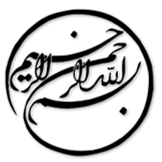 تاثیر سازمان های بین المللی بر روی توسعه سازمانی فعالیت سرمایه گذاری
دانشجو:
استاد:
سال تحصیلی:
نام درس:
فصل اول: مقدمه

فعالیت یکپارچه سازی در اقتصاد جهانی سبب افزایش جنبش های سرمایه فراملی می گردد. بدون سرمایه خارجی، نه تغییرات ساختاری در اقتصاد ملی و نه رقابت پذیری در بازار جهانی، هیچکدام رخ نمی دهند.
اثبات شده است که سیاست تحریک جریان ورودی سرمایه گذاری خارجی باید معرف یک سیستم منسجم از اعمال مرتبط با هم باشد. در مقیاس جهانی، عاملان کلیدی مؤسسات مالی بین المللی هستند که نه تنها از طریق ابزارهای اقتصادی به فعالسازی فرآیندهای سرمایه گذاری کمک می کنند بلکه روندهایی را نیز برای قانون سرمایه گذاری بین المللی تعیین می کنند. مؤسسات مالی بین المللی (IFI) از روشهای مستقیم و غیرمستقیم برای تأثیرگذاری بر روش های ایجاد قانون استفاده می کنند. هدف نهایی مطالعه حاضر این است که تأثیر سازمان های بین المللی بر روی توسعه سازمانی فعالیت سرمایه گذاری را از دید عدم تقارن جریان سرمایه گذاری مستقیم خارجی (FDI) تعیین کند.
1/24
فصل اول
مقدمه
1
فصل دوم: مرور مطالعات پیشین

مؤسسات ایجاد شده برای مقررات سرمایه گذاری بین المللی ممکن است در سطوح ملی، منطقه ای و بین المللی فعالیت کنند. آژانس های ترویج سرمایه گذاری (IPA) ممکن است بهترین مؤسسات عمومی برای تحقق اهداف دولت برای جذب، ایجاد، حفظ، گسترش و مرتبط سازی سرمایه گذاری های خصوصی مولد ایجاد باشند. فعالیت های معمول IPAها شامل ایجاد تصاویر، ایجاد سرمایه گذاری، گسترش روابط بین تأمین کنندگان و سرمایه گذاران خارجی، انتشار اطلاعات، و تسهیل سرمایه گذاری هستند.
2/24
فصل دوم
مرور مطالعات پیشین
2
1
چارچوبی که به عنوان مثال در کشورهای عربی استفاده شده است به سرمایه گذاران خارجی نزدیک تر است و معرف ادغام ابزارهای دولتی و مذهبی از مقررات اقتصادی است. رویکرد توام آن، یعنی مدل آمریکایی، مستلزم جذب سرمایه خارجی با استفاده از ابزارهای اقتصادی است. مدل های آسیایی و آفریقایی بخاطر تأثیر اجرایی که بر روی جذب سرمایه گذاری دارند برجسته هستند. و با اینکه سیاست ملی در اغلب کشورهای آسیایی تا حد زیادی تحت تأثیر روابط مالی و صنعتی قرار می گیرد اما در آفریقا، این نقش به ذینفعان خارجی و شرکت هایی که غالباً معاملات جهانی انجام می دهند، تعلق دارد. در آمریکای لاتین، رویکردهای جذب FDI معرف تلاش های دولت برای تحقق تنظیم مققرات روابط اقتصادی و سرمایه گذاری بر مبنای بازار در صنایعی است که خارج از هسته استراتژیکی امنیت اقتصادی قرار دارند.
3/24
فصل دوم
مرور مطالعات پیشین
2
1
لطفا توجه داشته باشيد
که اين فايل تنها بخشی از محصول بوده و صرفا جهت معرفی محصول ميباشد
برای خريداری و دانلود فايل کامل مقاله به زبان فارسی
با فرمت پاورپوينت (با قابليت ويرايش(
اينجا کليک نماييد.
فروشگاه اينترنتی ايران عرضه www.iranarze.ir
5
4
3
2
1